Открытый урок по информатике
Подготовила учитель информатики:
Косумова Луиза Увайсовна
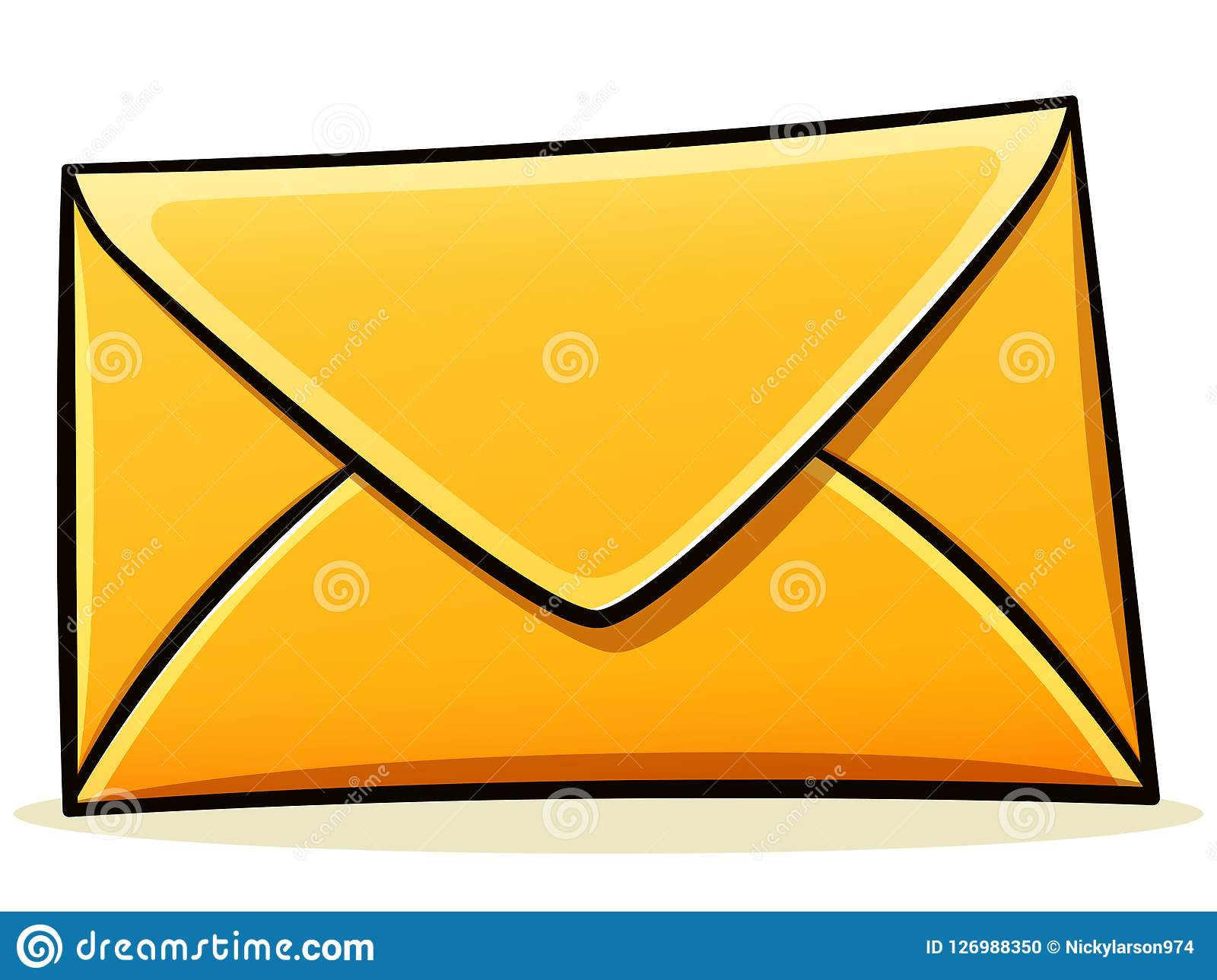 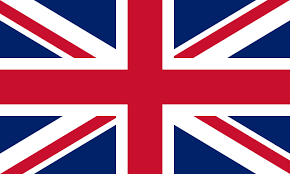 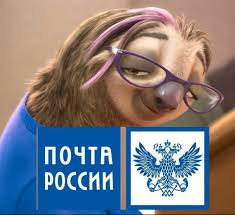 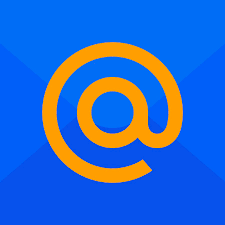 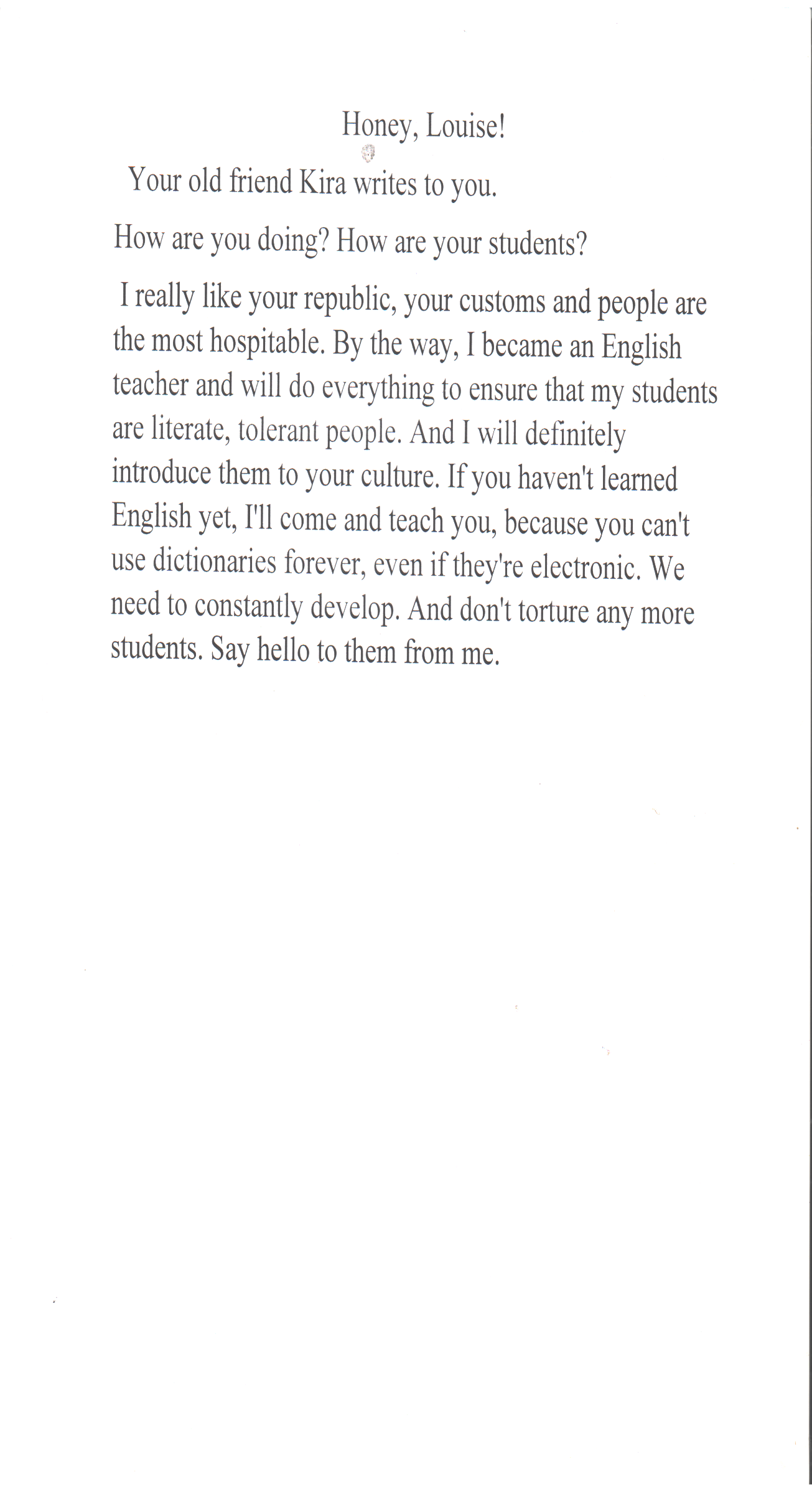 Системы перевода и распознавания текста
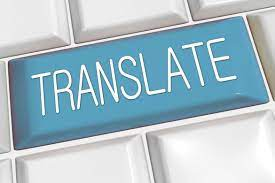 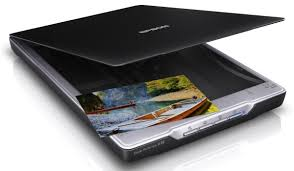 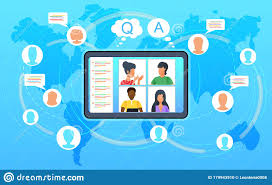 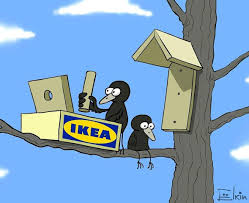 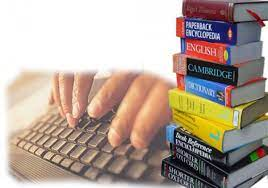 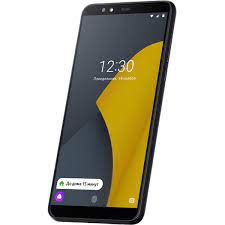 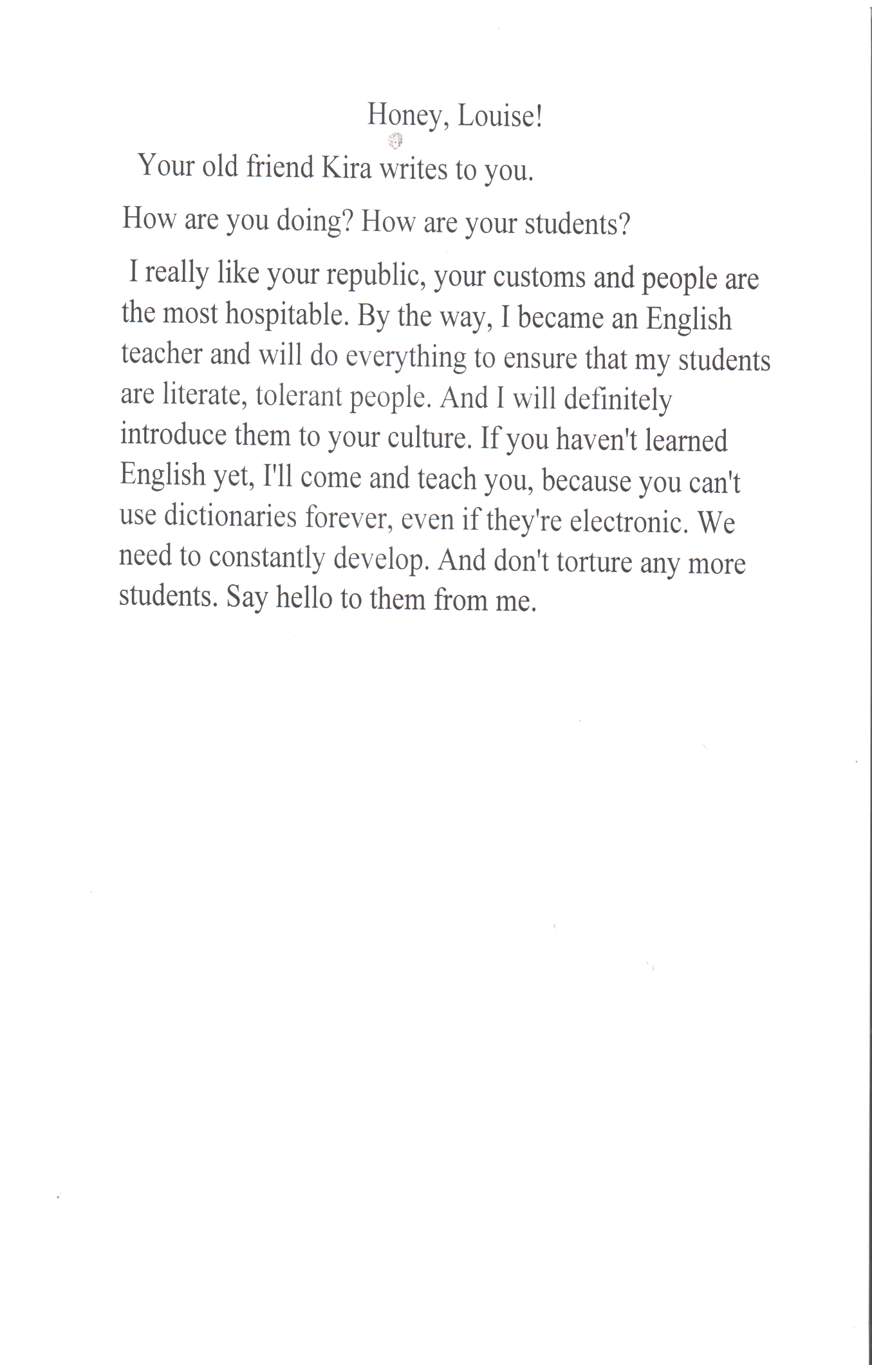 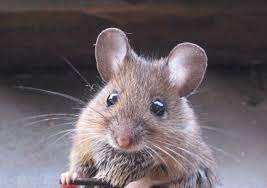 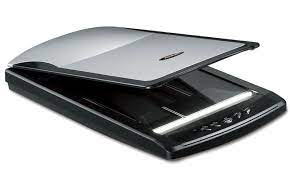 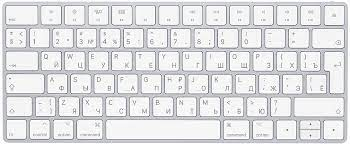 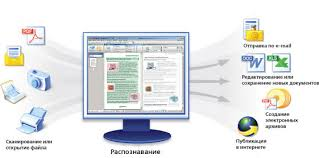 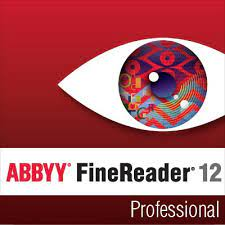 Рефлексия
Спасибо за внимание урок окончен.
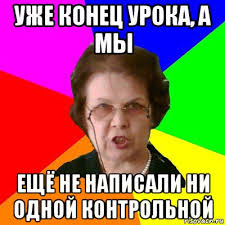